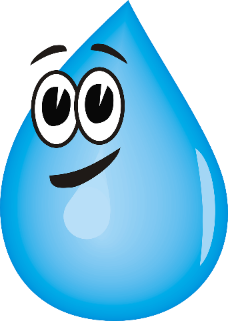 Regenmanagement II
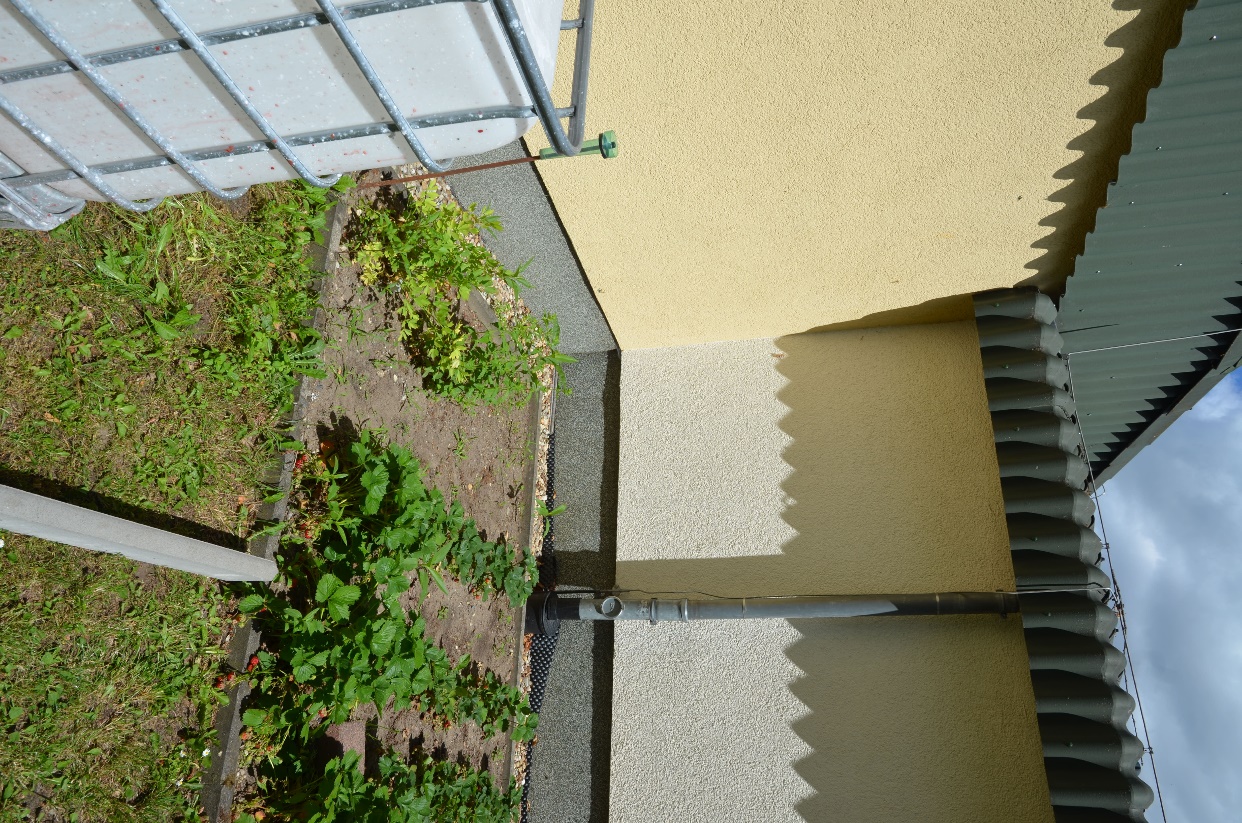 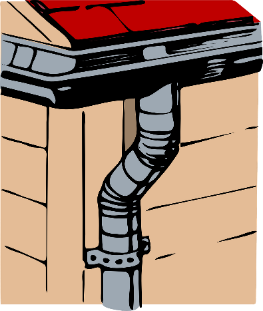 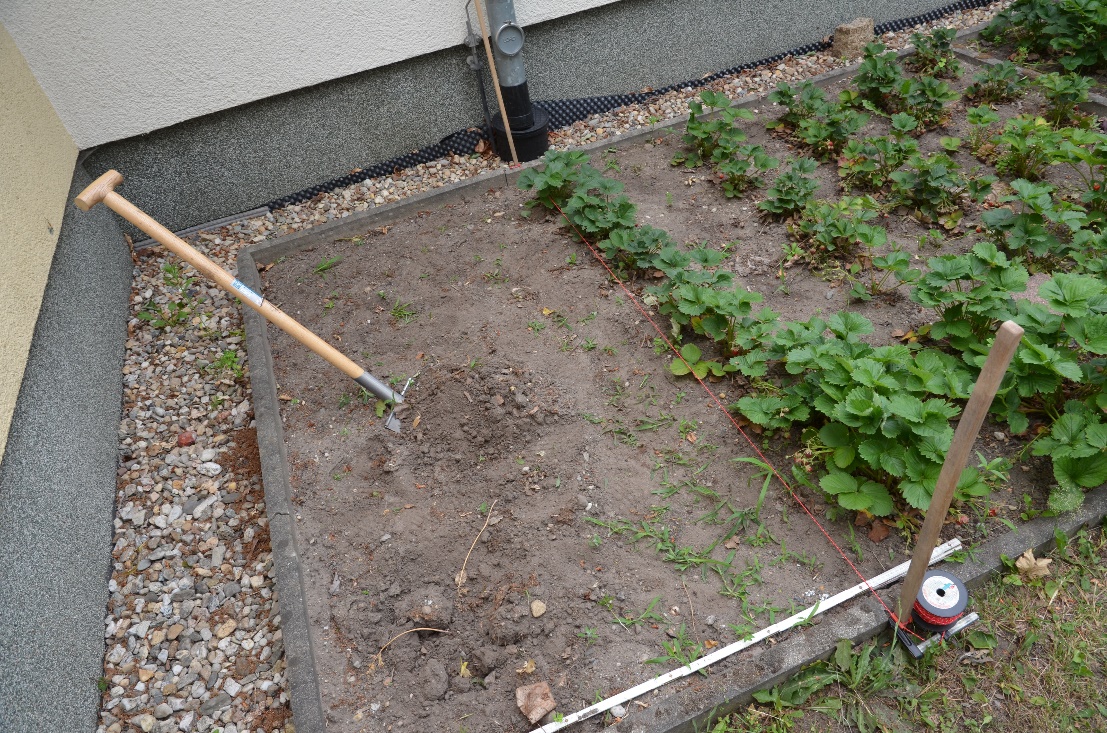 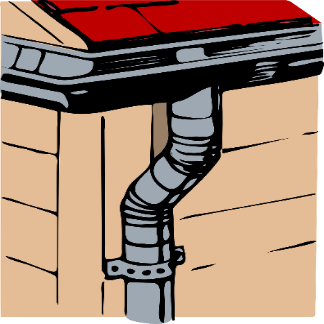 Juni 2022  Regenmanagement Kinder- und Familienzentrum (KiFaZ) in Niesky.
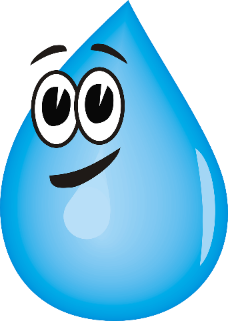 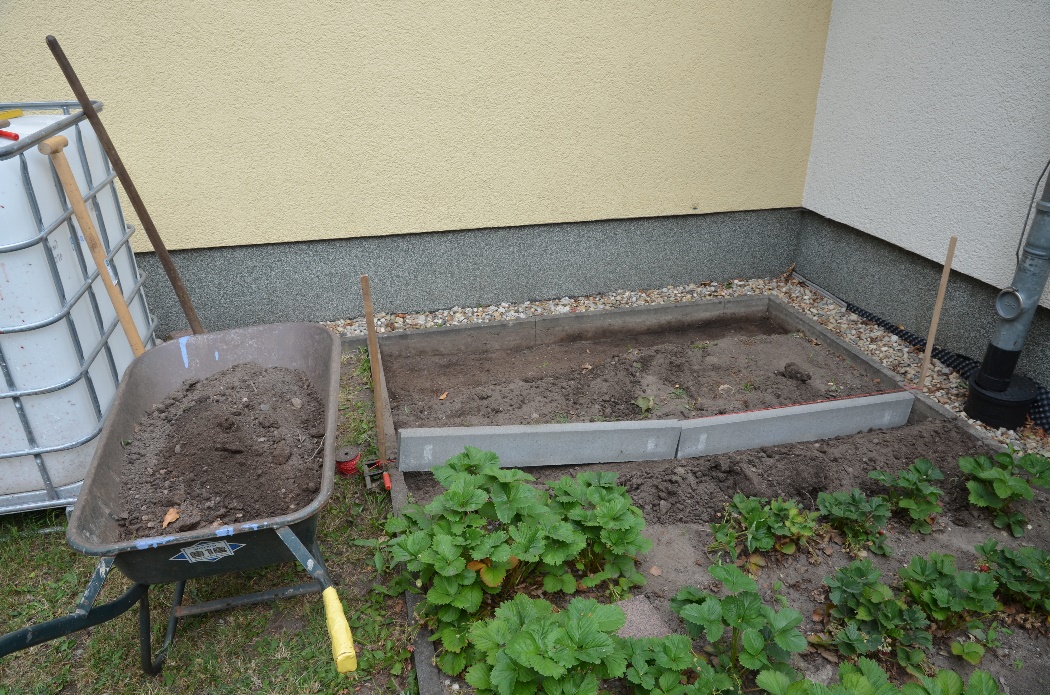 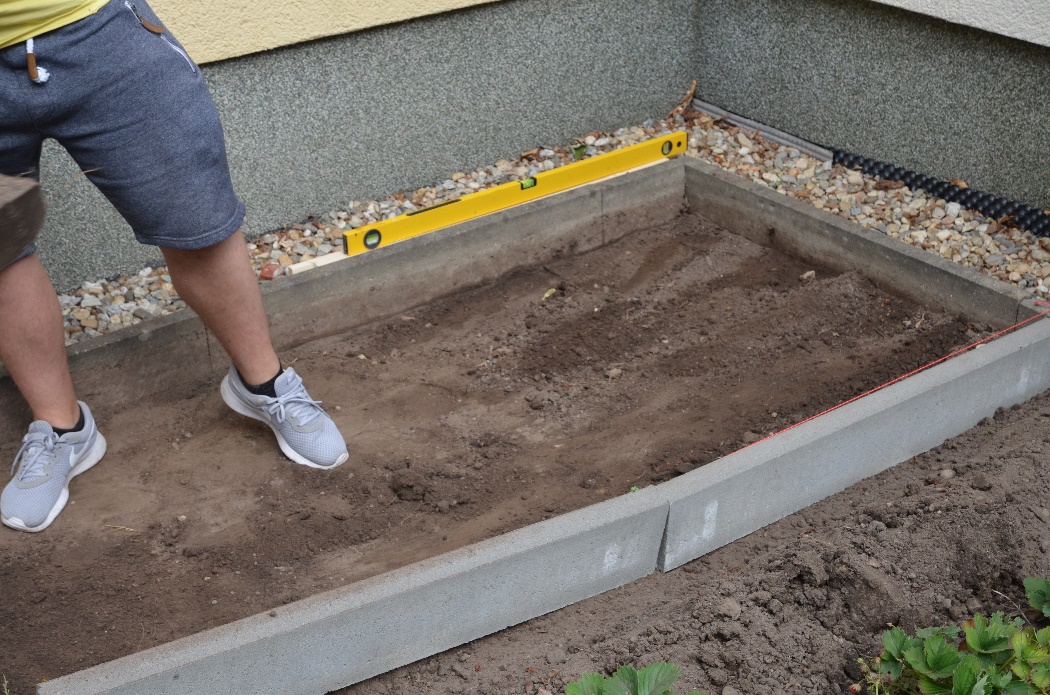 Regenmanagement II
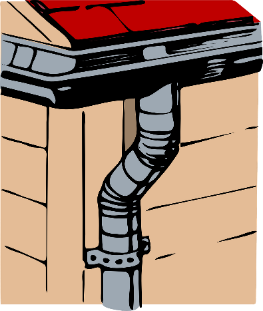 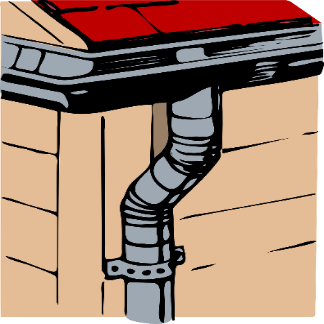 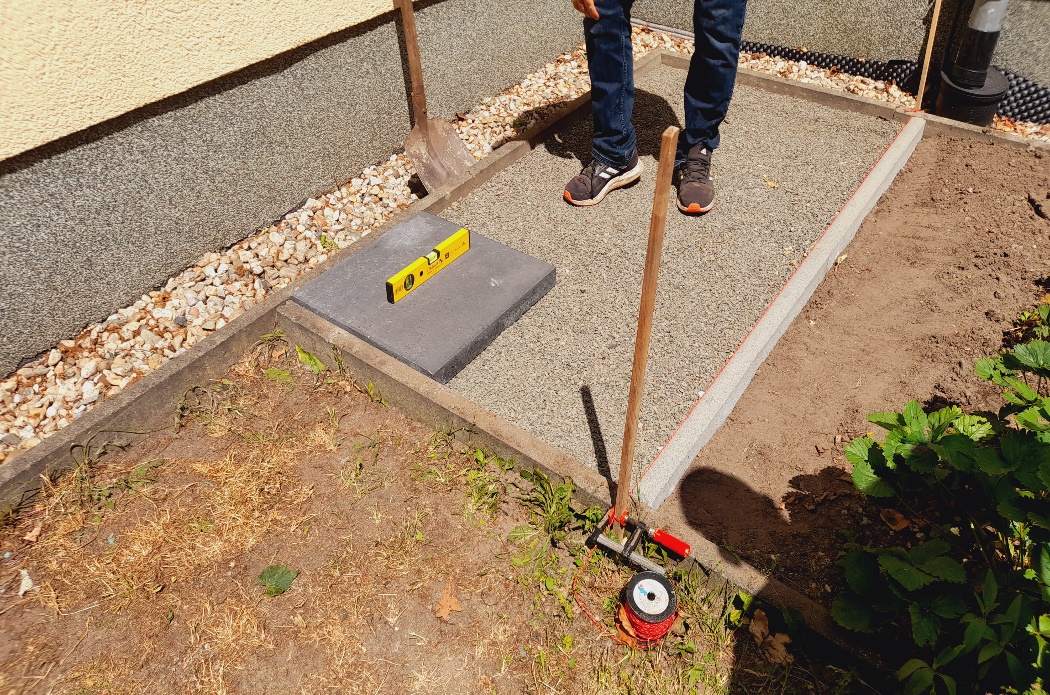 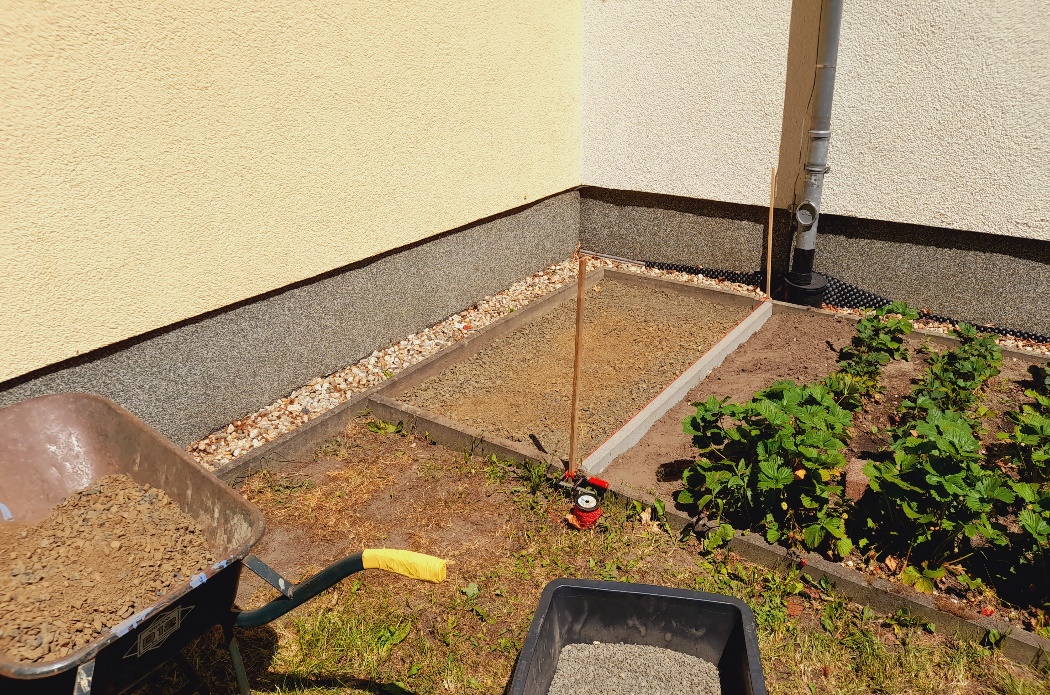 Juni 2022  Regenmanagement Kinder- und Familienzentrum (KiFaZ) in Niesky.
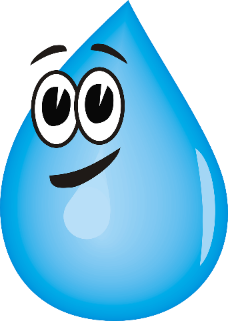 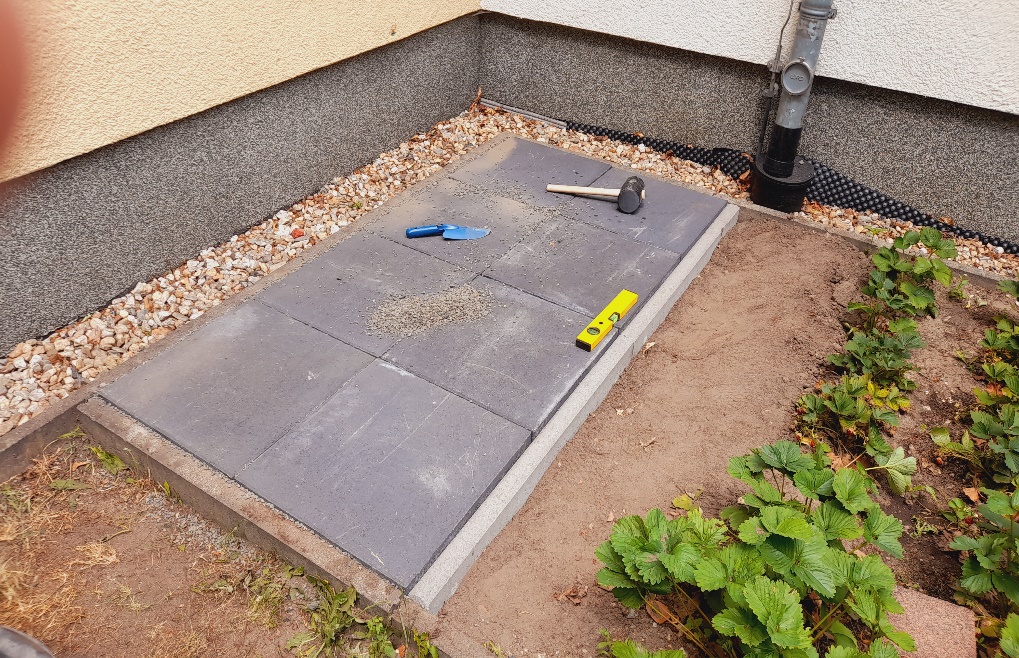 Regenmanagement II
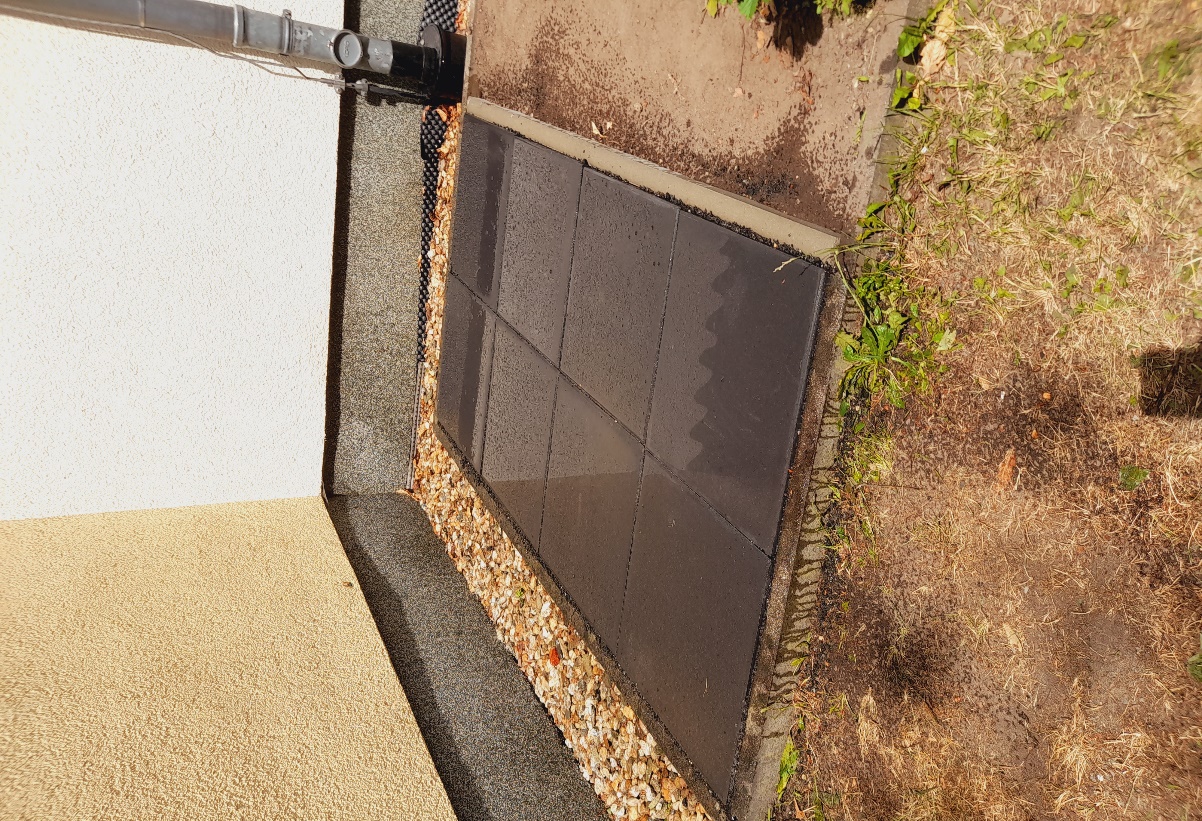 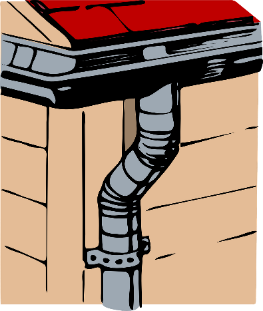 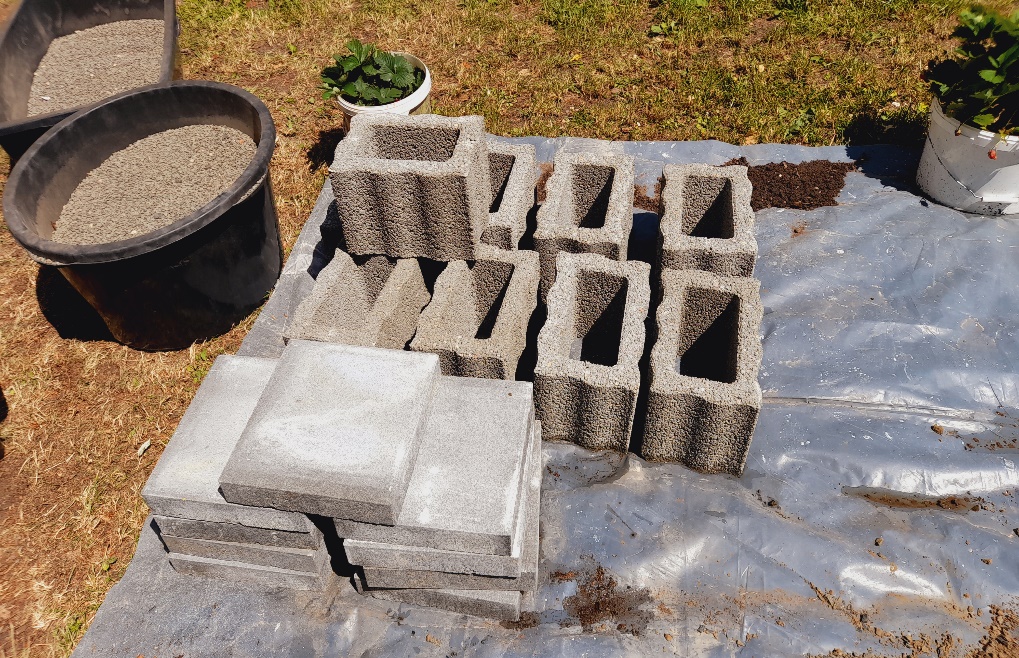 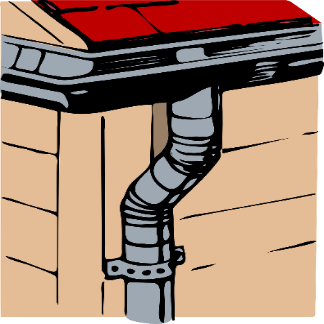 Juni 2022  Regenmanagement Kinder- und Familienzentrum (KiFaZ) in Niesky.
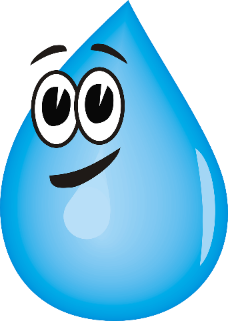 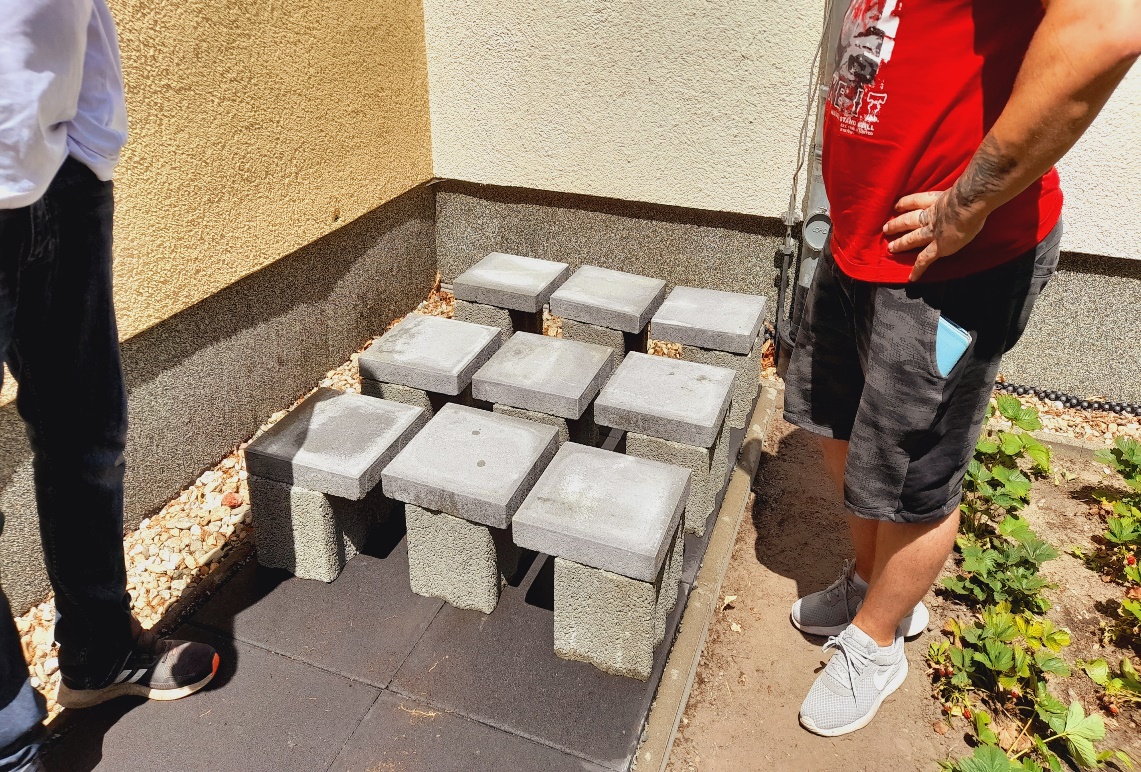 Regenmanagement II
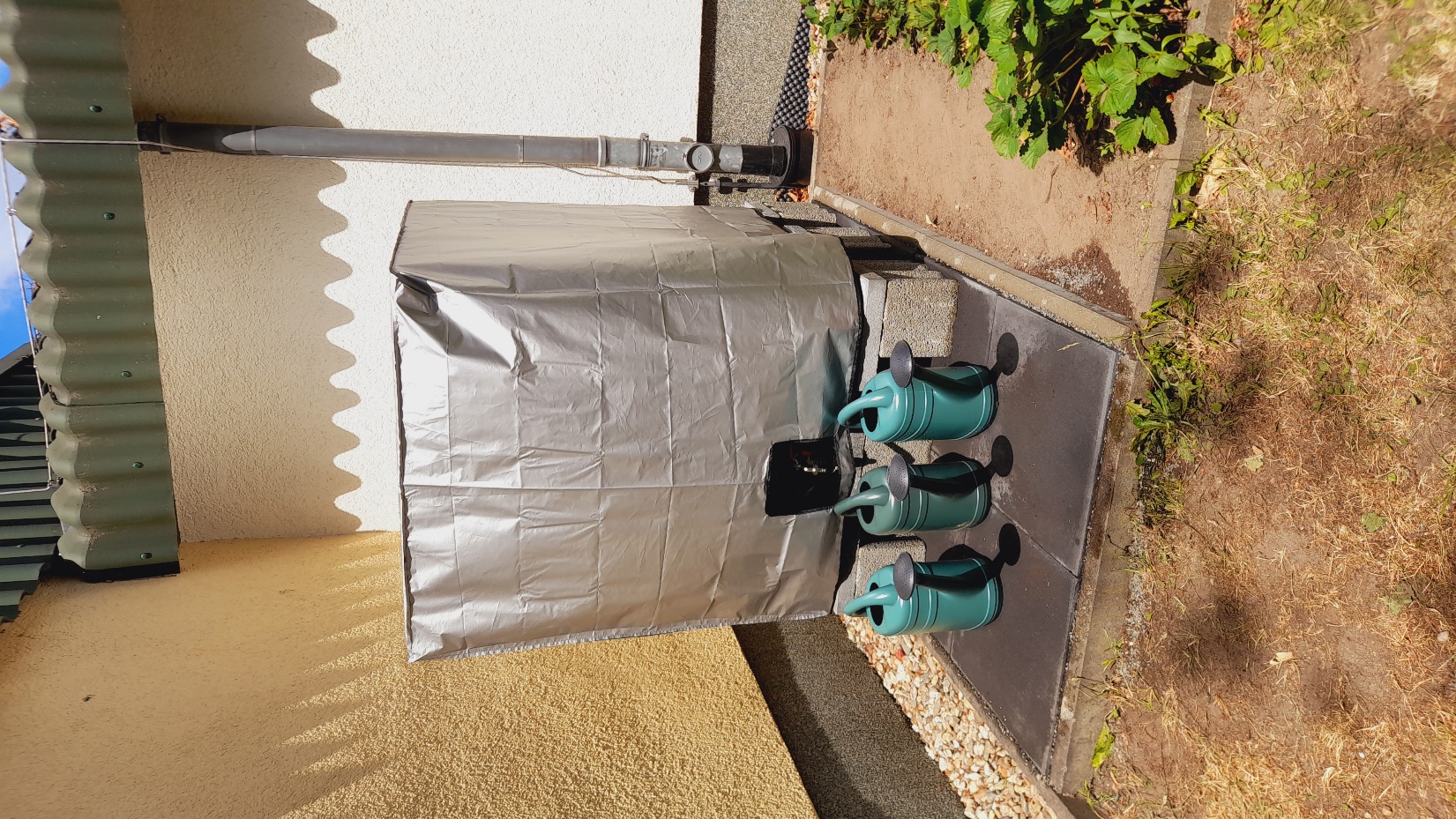 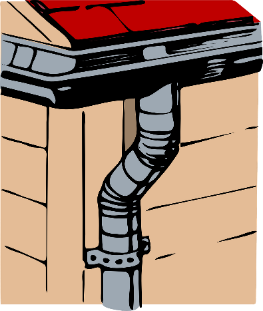 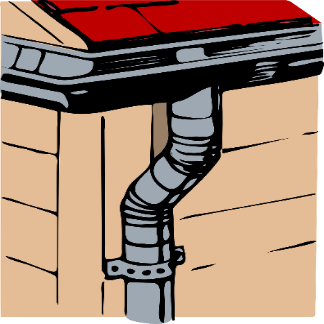 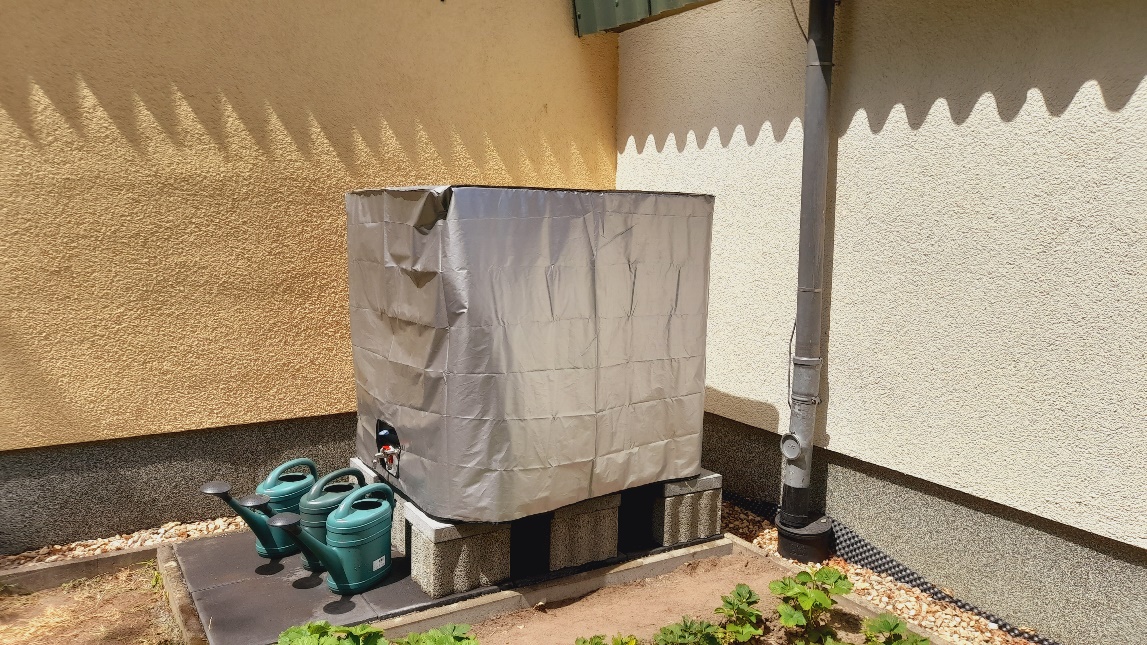 Juni 2022  Regenmanagement Kinder- und Familienzentrum (KiFaZ) in Niesky.
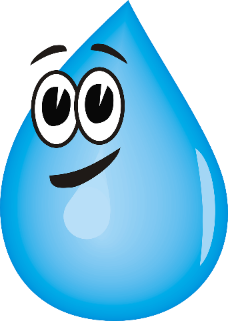 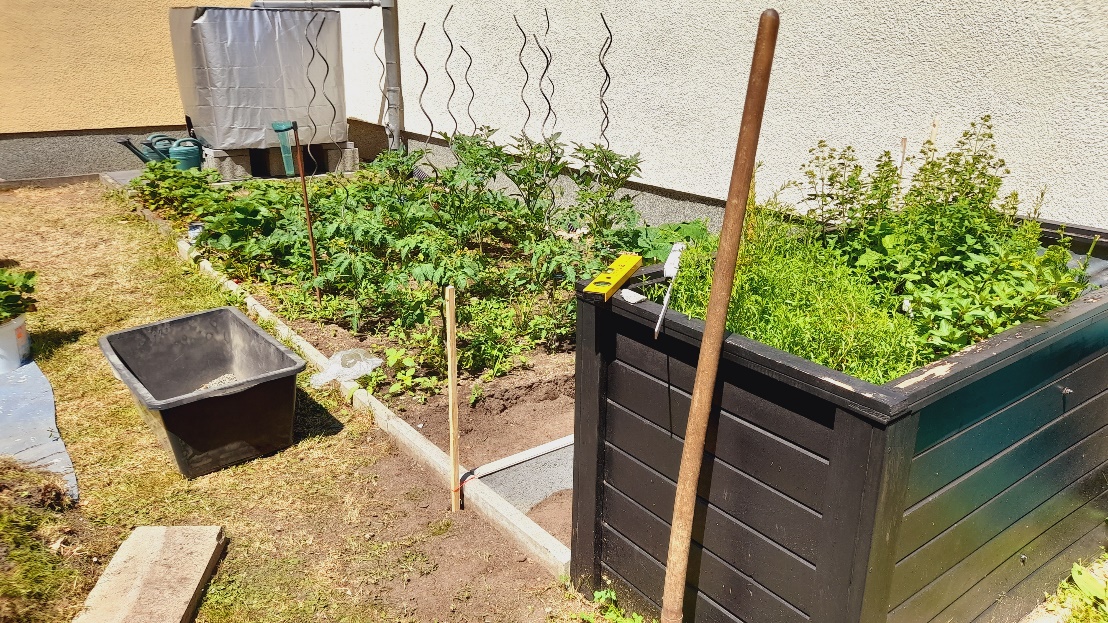 Regenmanagement II
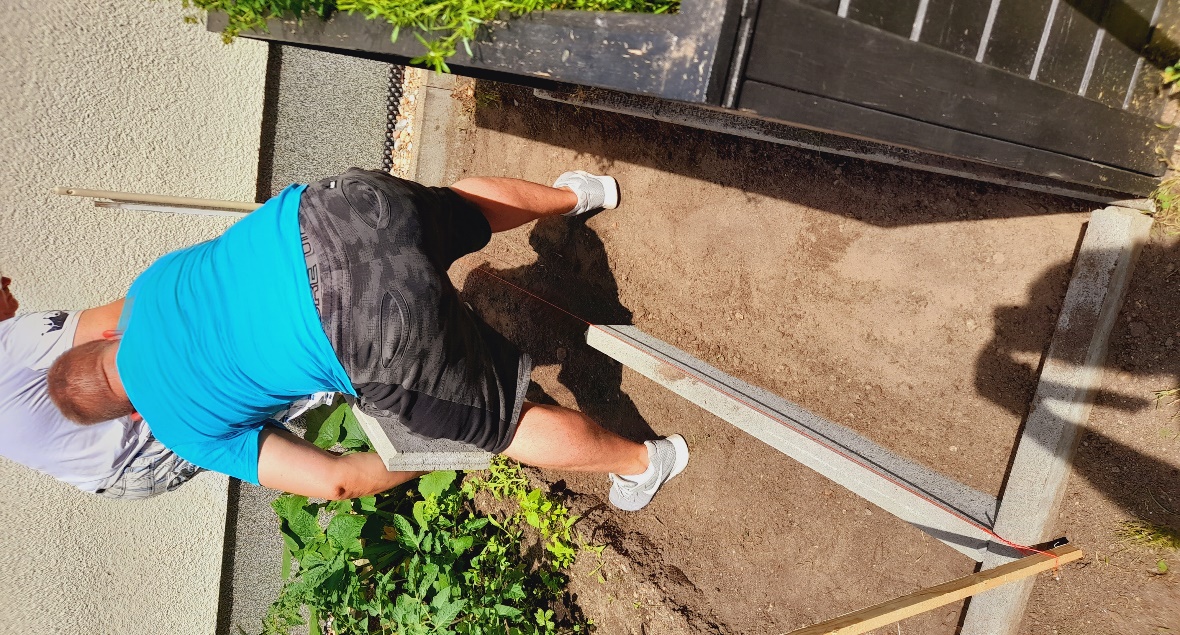 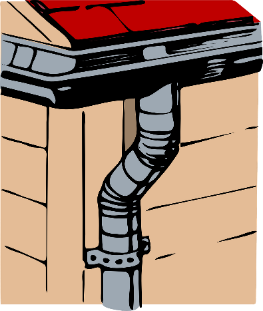 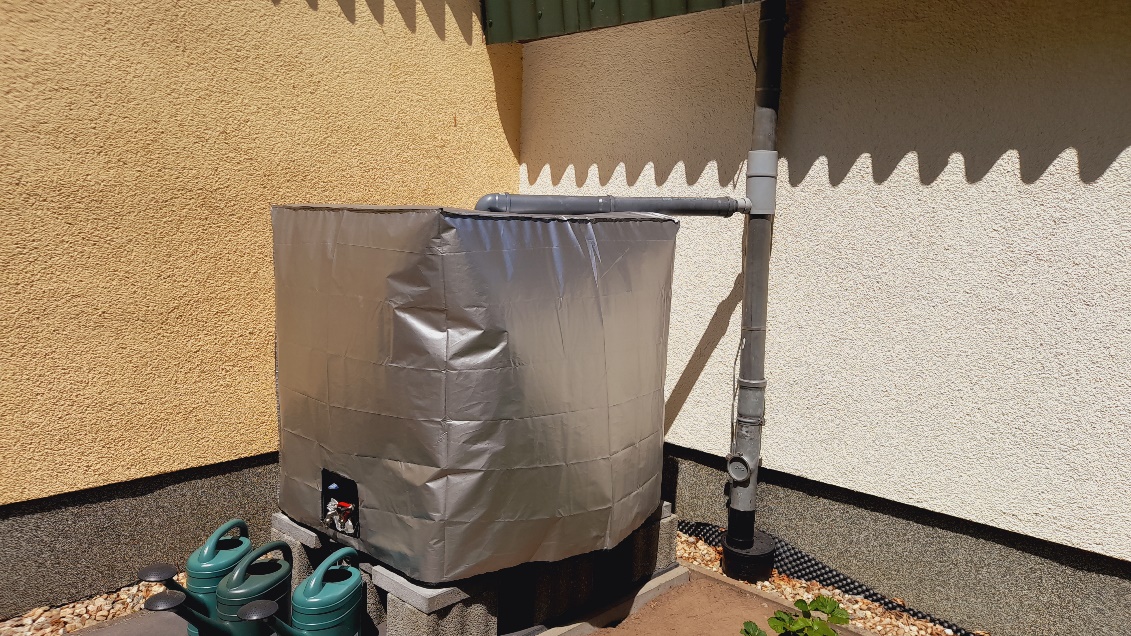 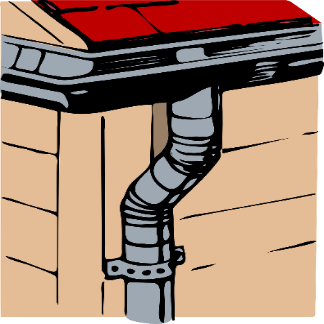 Juni 2022  Regenmanagement Kinder- und Familienzentrum (KiFaZ) in Niesky.
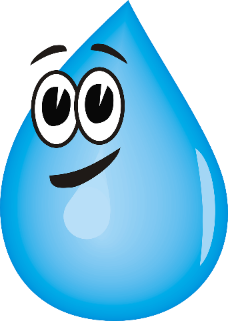 Regenmanagement II
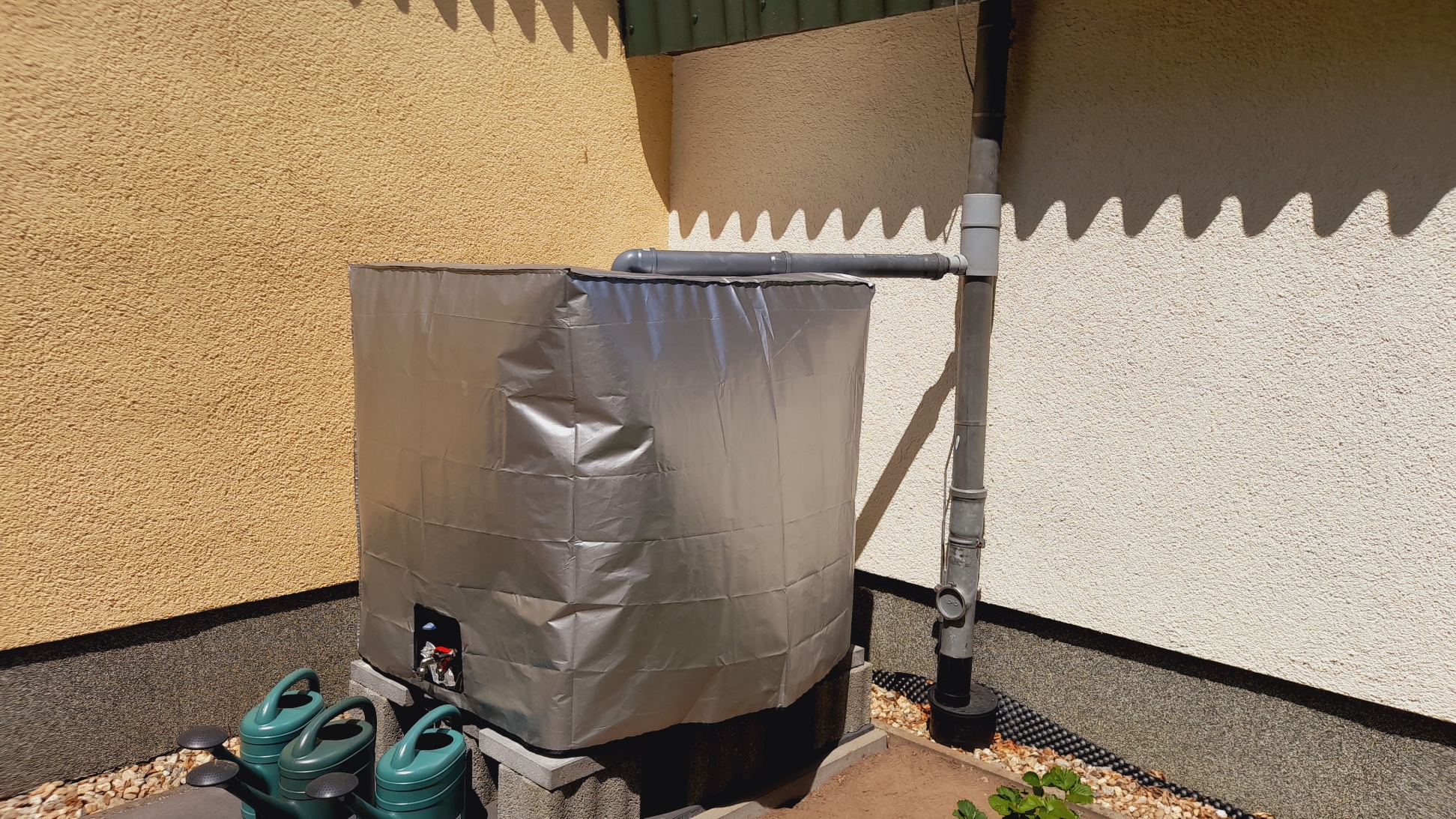 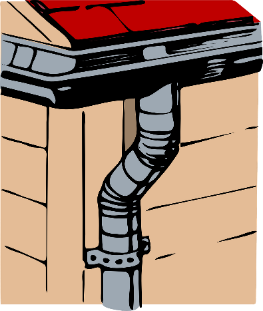 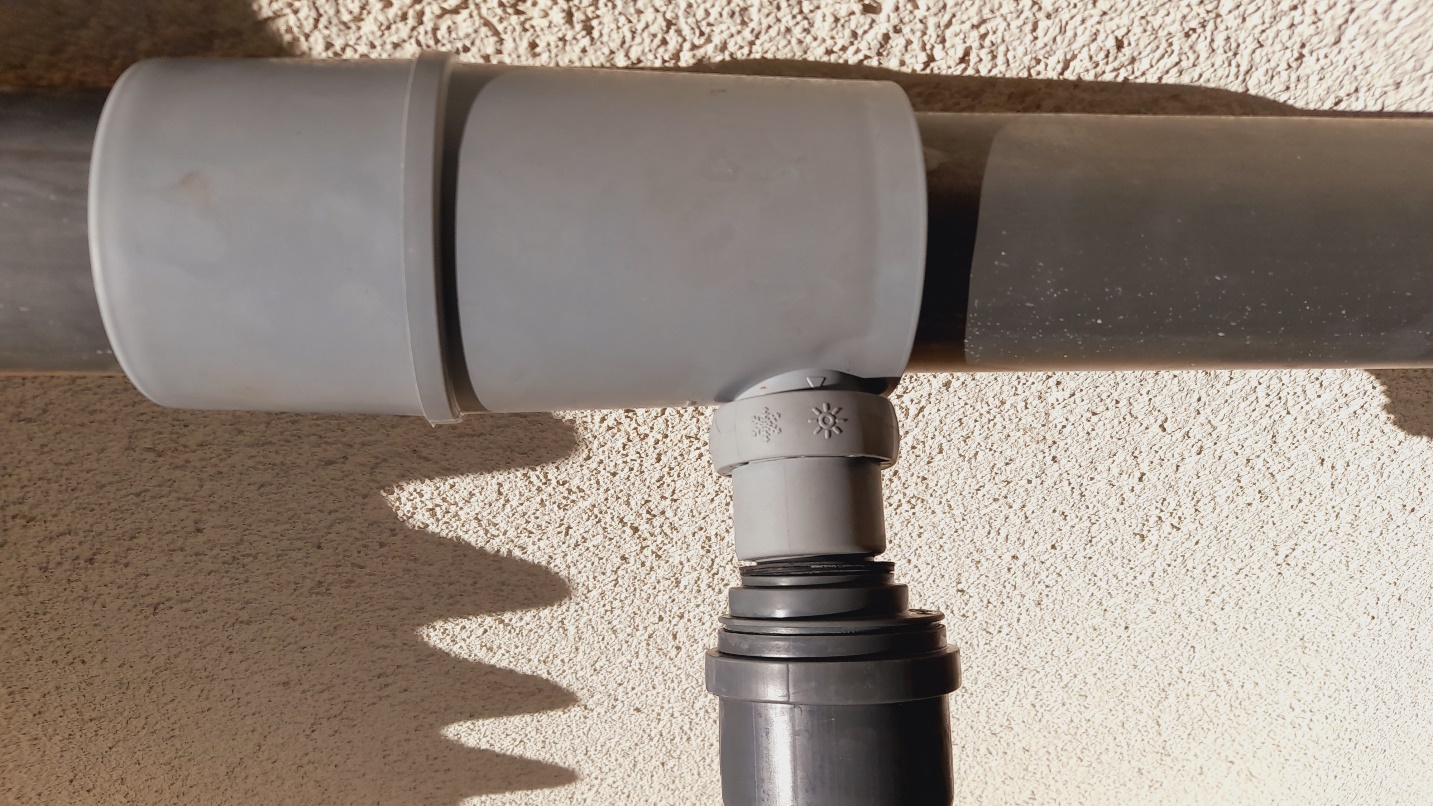 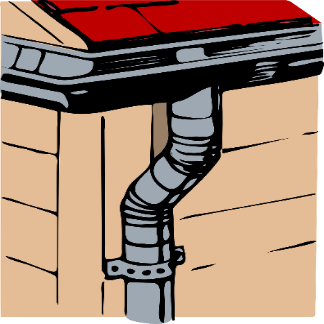 Fertigstellung Juni 2022  Regenmanagement Kinder- und Familienzentrum (KiFaZ) in Niesky.